Космическое путешествиеУрок занимательной математики, 6 классКоновалова Светлана ЮрьевнаФГКОУ «Краснодарское ПКУ»
Проверка работы бортовых компьютеров
№ 1  Найди ошибку:

	1) – 43,6 + 5,2 = – 38,4
	2) – 74 + (– 2) = – 76
	3) – 1,5 ∙ (– 6 ) = 9 
	4) – 24 – ( –6 ) = –30 
	5)  120 : (–0,2) = –600
№ 2 Решите уравнение
|𝒙|=2,5;  |𝒙|=0;  |𝒙| = −15.
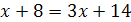 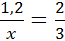 Проложим маршрут:  № 3 На координатной плоскости постройте треугольник АВС, если А (- 3; 6),  В (- 3; - 4),    С( 2; - 4 ). Запишите координаты точек пересечения сторон треугольника с осями координат.
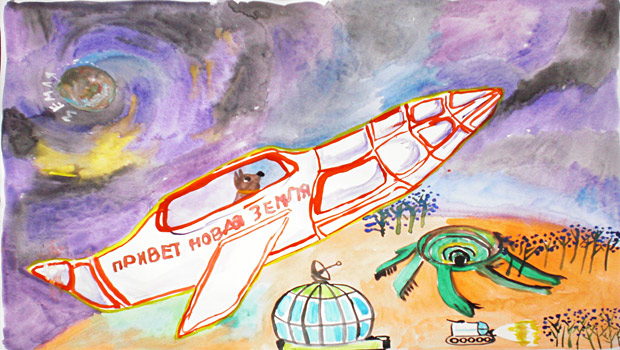 Ответ:  ( -3; 0) ,  (0;0) , (0; - 4 )
Знакомство с планетами: № 4 Задача        Площадь поверхности Меркурий равна 75 млн. квадратных  километров и составляет  15/92 площади поверхности планеты Венера. Найдите площадь поверхности планеты Венера.
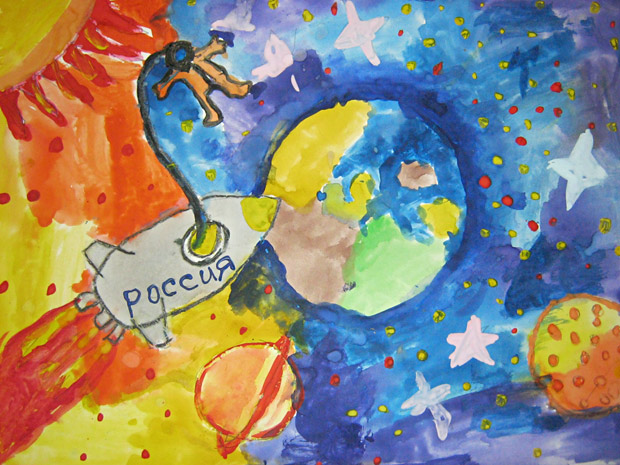 Решение:
Взгляд из космоса: № 5 Задача	Диаметр земного шара приближенно равен 12,7 тыс. км. Скольким тысячам километров равен радиус и длина экватора Земли? (Число тысяч округлите  до десятых)
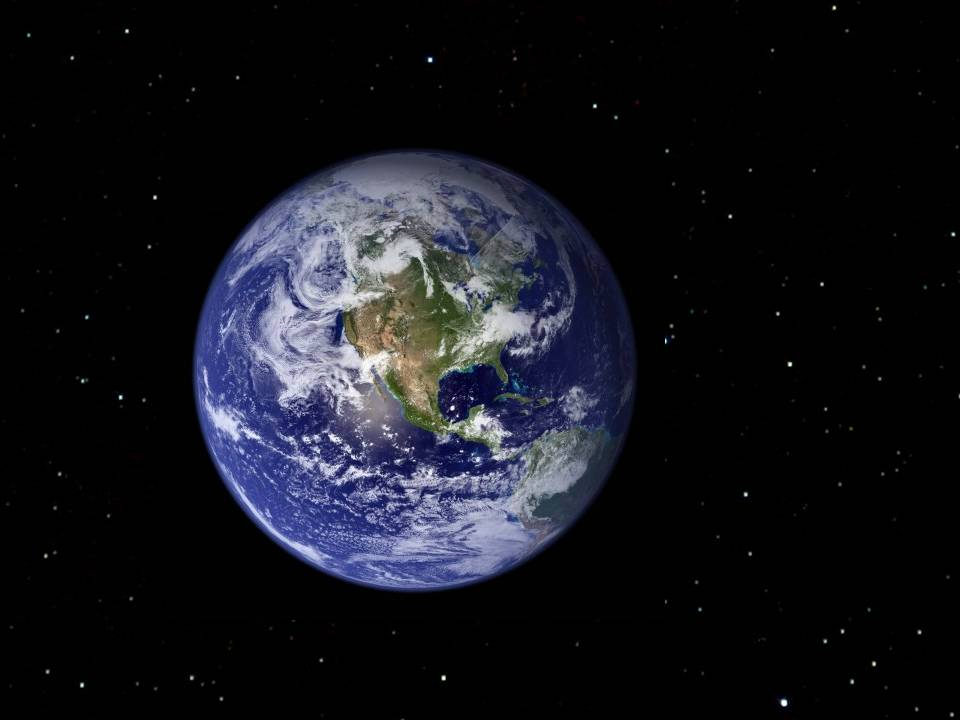 Решение:
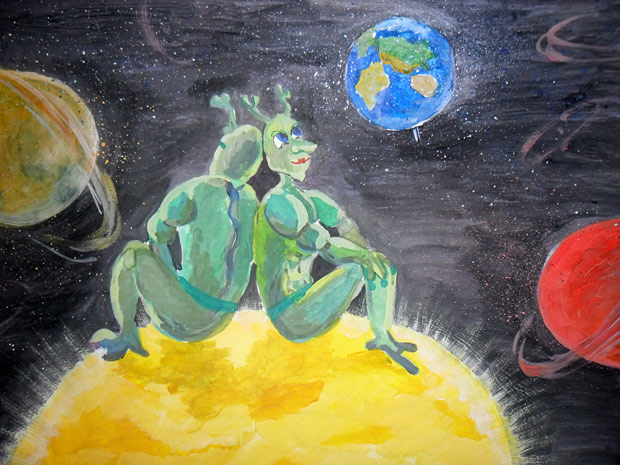 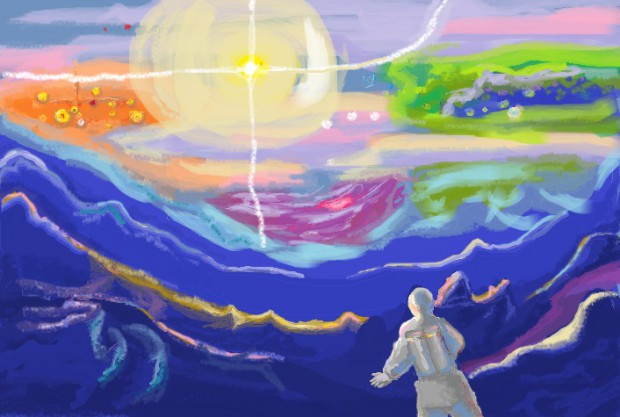 Физкультминутка
Шеей крутим осторожно -
Голова кружиться может.
Влево смотрим - раз, два, три.
Так. И вправо посмотри. 
Вверх потянемся, пройдёмся,  На корабль  вновь вернёмся.
Работа на станции: № 6 ЗадачаОбъем воздуха  в комнате космического  дома, имеющей форму прямоугольного параллелепипеда шириной   4, 125 м и высотой 2,5 м, равен 55 кубических метров. Найдите длину комнаты.
Решение:
Работа на станции: № 7 Задача	В железной руде на 7 частей железа приходится 3 частипримесей. Сколько тонн примесей содержит железная руда,если в ней 73,5 т железа?
Решение:
31,5 т
Заполним бортовой журнал
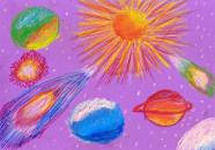 Дома: №  1501, № 1542
Спасибо за урок
Литература
Виленкин Н.Я. Математика. 6 класс. Учебник. –М.: Мнемозина, 2011.
Интернет-ресурсы: Детские рисунки по теме «Космос»:
Передельская Алена | 14 лет | Инопланетяне http://www.newart.ru/picture/4776 
Шлыкова Мария | 13 лет | Космические пейзажи http://www.newart.ru/picture/3123 
Волобуева Екатерина | 13 лет | Космические пришельцы http://www.newart.ru/picture/2543 
Волкова Мария | 6 лет | Космический геолог http://www.newart.ru/picture/4889  
Волкова Мария | 5 лет | Космическое путешествие http://www.newart.ru/picture/2949  
Ефремова Анастасия | 8 лет | Космос http://www.newart.ru/picture/3100  
Шлыкова Анастасия | 10 лет | Кругосветное путешествие карандаша http://www.newart.ru/picture/3587  
Волобуева Виктория | 8 лет | Планеты http://www.newart.ru/picture/2450   
Семёнова Оля | 9 лет | Прощай земля http://www.newart.ru/picture/2163